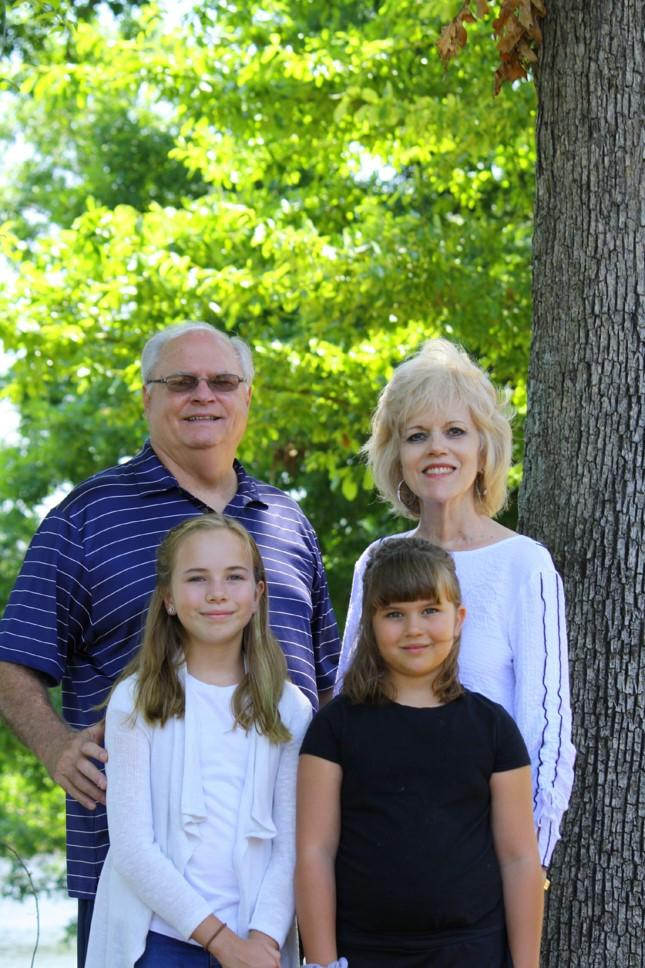 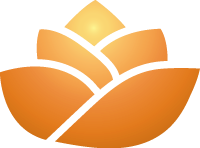 HILBURN INSURANCE GROUP
Charlie and Becky Hilburn
Independent Insurance Agents
Serving Texas, Arkansas & Louisiana since 2010

Insurance Personalized JUST for YOU

Providing Retirement Solutions
 Medicare Supplement Insurance 
Medicare Advantage Plans
Medicare Prescription Drug Plans 
Life Insurance wiTh Living Benefits
MEDICARE BASICS
Introductory Education about Medicare Including Benefits and Costs
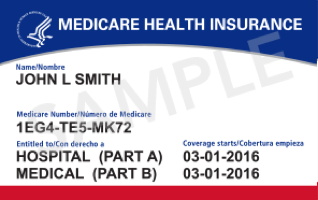 THIS EDUCATIONAL TRAINING IS SPONSORED BY HILBURN INSURANCE GROUP LOCATED AT 300 HORSESHOE BEND, LINDEN, TEXAS 75563. HILBURN INSURANCE GROUP HAS NO AFFILIATION WITH OR ENDORSEMENT BY MEDICARE, CMS OR ANY OTHER GOVERNMENT AGENCY.  THIS TRAINING IS PROVIDED AT NO CHARGE AND NO OBLIGATION, ONLY AS A SERVICE FOR GENERAL EDUCATIONAL AND INFORMATIONAL PURPOSES ONLY.
General Information
If you have already applied for your Social Security check benefit, you should automatically receive your Medicare card approximately 2 months before your 65th birthday.
 If you are not receiving your Social Security check, you will need to apply for your Medicare benefits.
If you continue to work past Age 65, you may opt out of Medicare Part B (for which you pay a monthly premium) and just keep Medicare Part A (which for most people is Premium-free if they have worked a minimum of 40 quarters to meet the CMS requirement).  Under normal circumstances, the Medicare Part A would work with the group coverage provided by the employer.  Always have a personal conversation with the Insurance Administrator of your company coverage for specific guidelines concerning employees that are becoming eligible for Medicare.
If you have  opted out of Part B, then when you are ready to retire and your company insurance is going to be terminated, you will need to apply for Medicare Part B.
2020 COSTS AT A GLANCE
PART A PREMIUM
Premium-free with qualifying work history
$458 each month without
PART A COSTS
$1408 Deductible (each benefit period)
$0 coinsurance for Days 1-60 (each benefit period)
$352 coinsurance for Days 61-90(each benefit period)
$704 coinsurance per each “lifetime reserve day” after Day 90 for each benefit period (up to 60 days over your lifetime)
PART B PREMIUM
$144.60 Standard amount (high earners pay more)

PART B COSTS
$198 Annual deductible (once per year)
20% Coinsurance of all Medicare-approved amount
MEDICARE PART A and Part B cover:
Part A
Hospital Care
Skilled nursing Facility
Short-term nursing home care
Home health-care services
Hospice
Part B
“Welcome to Medicare” exam/prevention visit
Annual “Wellness” visits every 12 months
Laboratory tests, i.e., X-rays and blood work
Medical equipment, i.e., wheelchairs, oxygen, 
Orthotics and prosthetics
Mental Healthcare
Ambulance services
MEDICARE PART A and Part B DO NOT cover:
Annual physical exams, except for a one-time “Welcome to Medicare” exam when you join Medicare and an 
      annual “Wellness” visit every 12 months
Long-term nursing home care for more than 100 days                 
Acupuncture, naturopathy, etc.
Routine foot care
Cosmetic surgery  
Hearing aids   
Dental care and dentures                          
 Care outside the United States
YOU HAVE 2 OPTIONS TO COVER YOUR MEDICAL EXPENSES
OPTION 1
OPTION 2
Keep Original Medicare
Add Medicare Supplement
       Insurance
Add Medicare Part D 
      Prescription Drug Plan
Keep Original Medicare
Purchase a “Part C” Medicare
       Advantage Plan
This combines Part A and Part B,
often includes Part D Prescription
Drug Plan and additional benefits.
MEDICARE SUPPLEMENT INSURANCE
Often referred to as “Medigap” Insurance
Choice of several standardized plans
No provider networks or specialist networks (but must accept Medicare)
Coverage provided by Private Insurance Companies